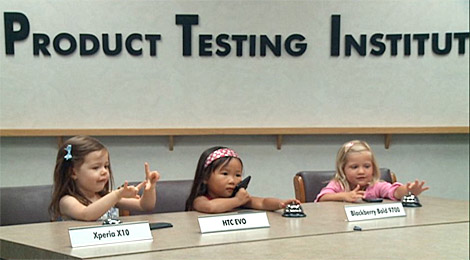 Testing - 1
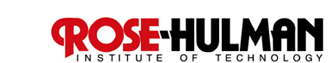 [Speaker Notes: Image of testing at Sony Ericsson’s Product Testing Institute, from http://www.ft.com/cms/s/0/ace61e6a-eb85-11df-bbb5-00144feab49a.html#axzz3HNrMABai]
A little terminology you’re surely familiar with…
Black Box
White Box
Integration
Acceptance
Regression
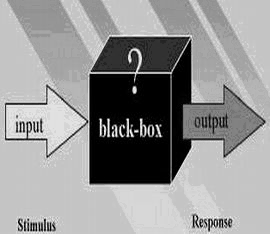 [Speaker Notes: Black box testing image from http://tvtropes.org/pmwiki/pmwiki.php/Main/BlackBox]
Code Reviews
“Inspection is reading the source code.  Inspection can find errors no other methods can and is the most efficient testing practice.”
	-Philips
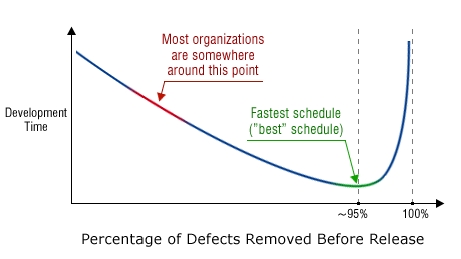 [Speaker Notes: Philips is maybe a bit to excited about code reviews but they are a good idea
Image from http://www.parasoft.com/products/article.jsp?articleId=2769]
Oracle Issue
“How do you calculate the answer that only the world’s most powerful supercomputer can produce?”
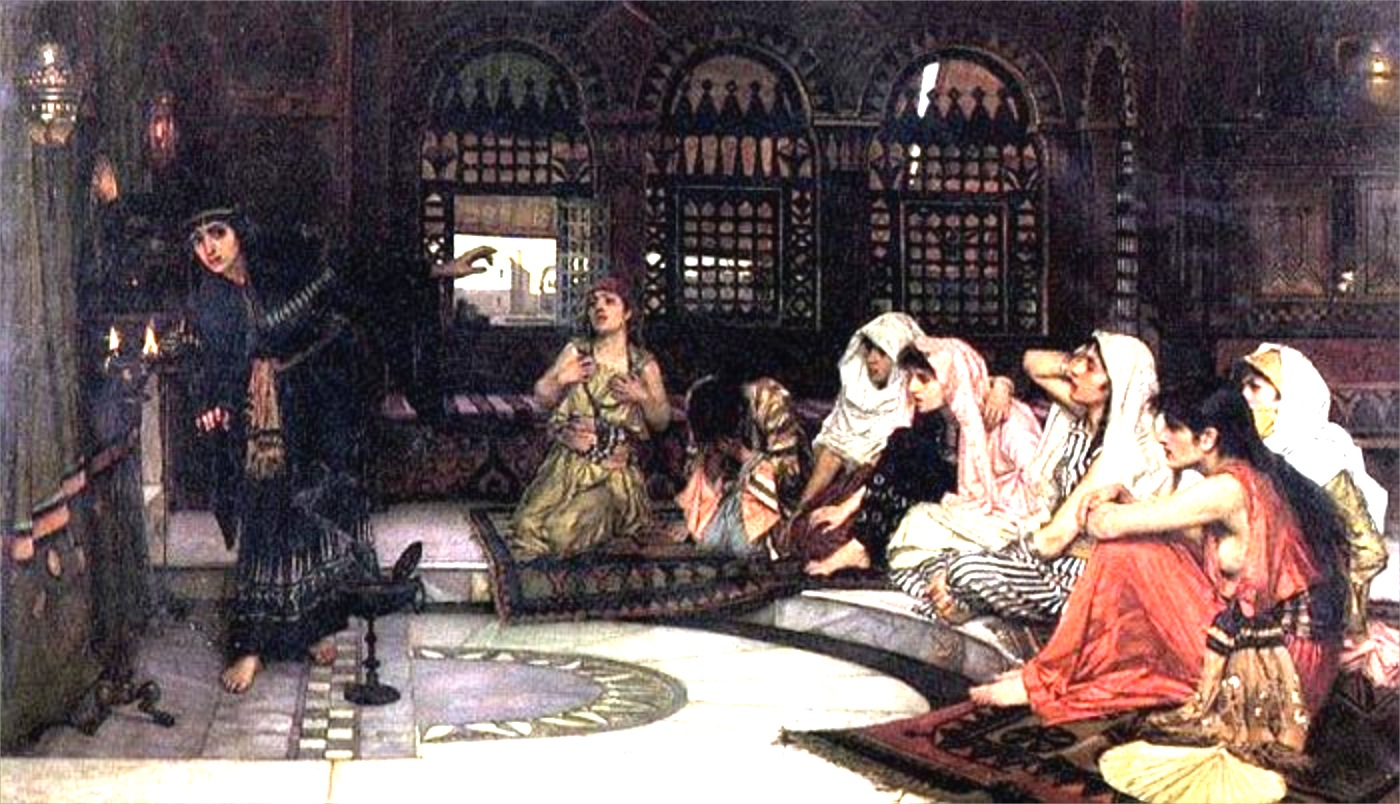 [Speaker Notes: Figure out creative ways, build tools
Image from http://en.wikipedia.org/wiki/Oracle is John William Waterhouse’s painting, “Consulting the Oracle.”]
Death Spiral
Interaction Between Technical Debt and Bugs
Bug fixes introduce bugs
Can kill entire teams
We’ll have a reading on this, coming up!
Basically, things that are harder because we ignore the need to redesign.
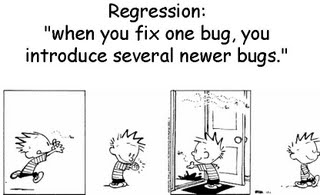 [Speaker Notes: Image from http://www.softwaretestinghelp.com/regression-testing-tools-and-methods/]
Test at the End
What to test!?
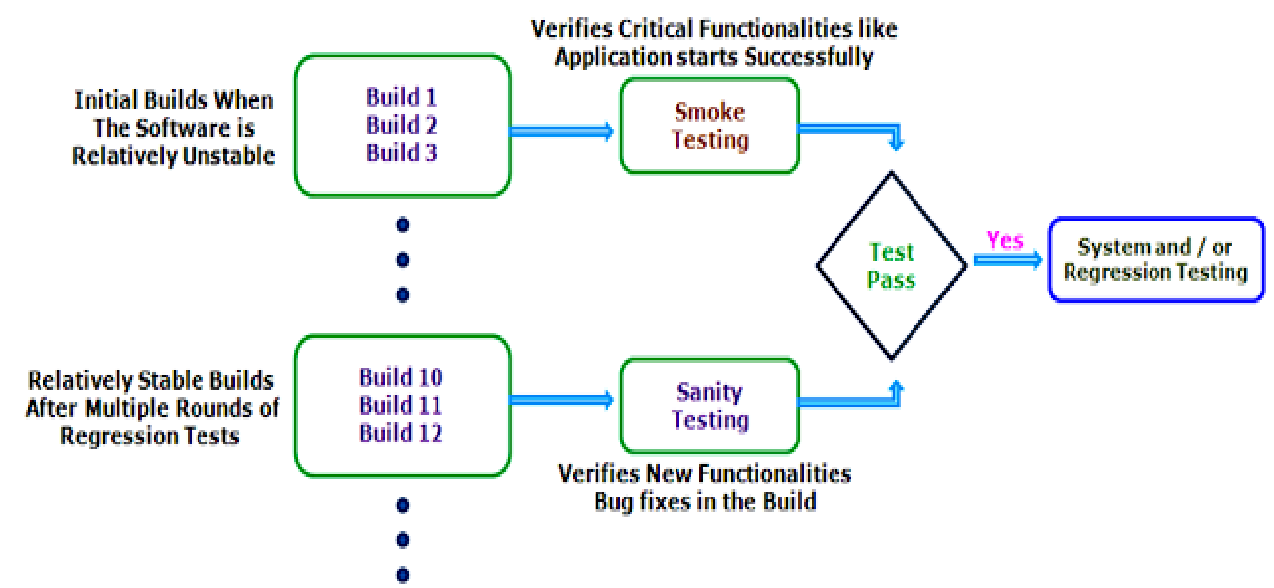 Key question at the end – “Does it crash”?
[Speaker Notes: Image from http://qalearn.blogspot.com/2013/04/smoke-testing-vs-sanity-testing.html]
Ensure Quality Throughout
Untested code can be worse than nothing
Reviews, Unit Tests, and even methodical developer testing all play a role
Writing tools so you’re not coding blind – remember that testing can be more than 50% of your development time
Multiple test passes (but don’t use your testers as guinea pigs)
Mapping requirements to tests
Not all the testing you need
But you should do this
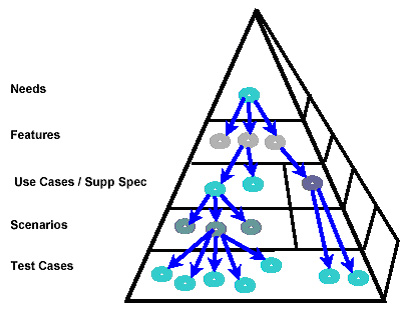 [Speaker Notes: Image of the mapping, from https://www.ibm.com/developerworks/rational/library/04/r-3217/]
Different Levels of Tester Sophistication
Manual testers
Test leads
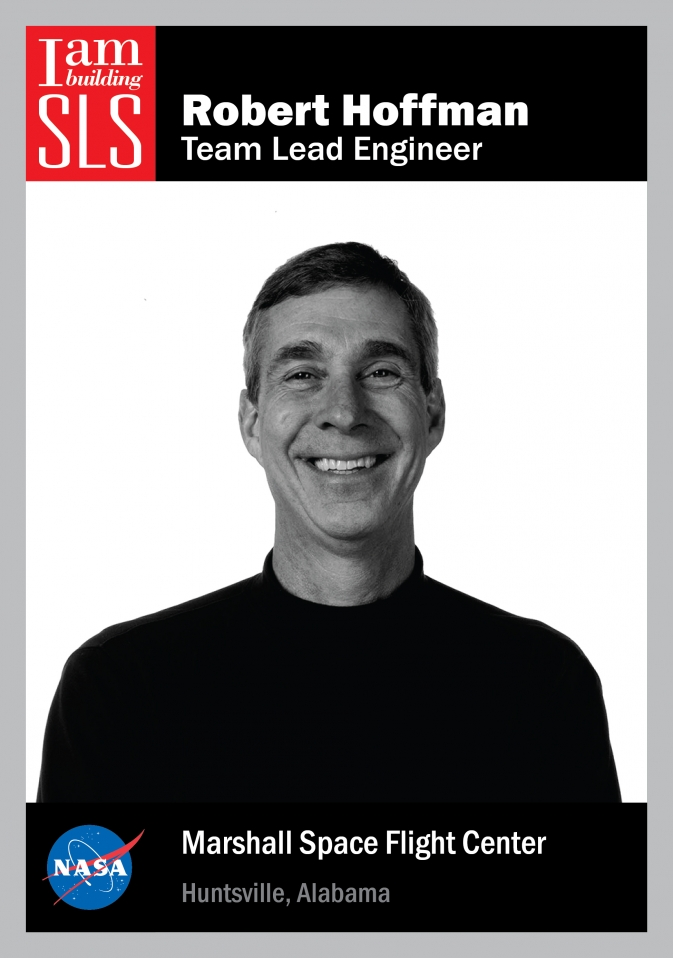 At Microsoft, testers used to be paid less than developers.  Now they are paid the same.
[Speaker Notes: Image of team lead, integration and test of vehicle avionics and software, from http://www.nasa.gov/exploration/systems/sls/i-am-building-sls-hoffman.html#.VE68_L7sevs]
Do you launch your product with known bugs?
Some of the usual suspects:
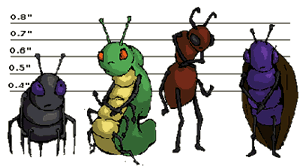 My answer always was “Yes.”
[Speaker Notes: Known bugs in the ThinkFast game, from http://tln.lib.mi.us/searchpath/help/help4.html]
How would you TEST this? What tools would you build?
Imagine you’re working with a company that’s building a deployment process.  You’ve got several “services” each of which maintains content.  The deployment consists of 3 steps:
Prepare
Deploy
Rollback (maybe)
Managed by a “Deployment Manager” (DM) service.  Both the services and the DM are under development.  The final deployment can’t be tested unless every service has correctly deployed.
Look familiar?
Don’t forget about the -ilities
Software architects focus on:
Performance
Availability
Usability
Security
Interoperability
Testability
Maintainability
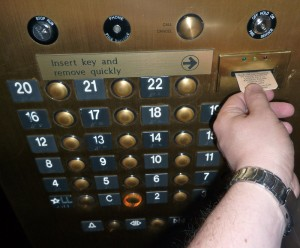 [Speaker Notes: Example of bad usability, from http://blog.alexbowyer.com/2009/06/an-example-of-bad-usability-2/]
Cleanroom?
Here’s the cleanroom process:
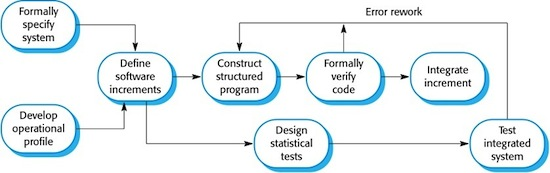 Some cleanroom organizations pride themselves in not coding anything until they can prove the design is perfect.
Opposite of agile?
[Speaker Notes: Image from http://ifs.host.cs.st-andrews.ac.uk/Books/SE9/Web/Cleanroom/]